@First Italian School in Geometric Deep Learning
July 25, 2022
Introduction toCategories & FunctorsPim de HaanPhD student @ University of AmsterdamResearch associate @ Qualcomm AI Research*, Qualcomm Technologies Netherlands B.V.
*an initiative of Qualcomm Technologies Inc.
Functions of sets
Function composition
Functions as arrows
Reconstructing elements
Key properties of function composition
Category
Category
Function-like categories
Preorders as Categories
X
X
Y
Y
A
A
P
P
C
C
E
E
B
B
D
D
Z
Z
Groups as Categories
G
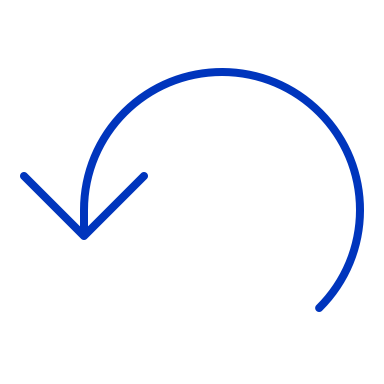 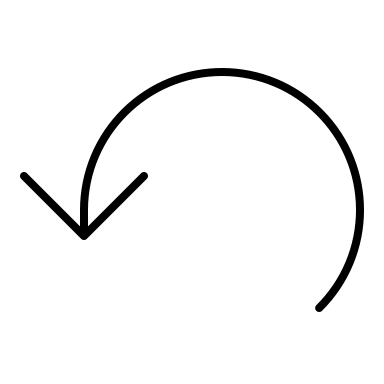 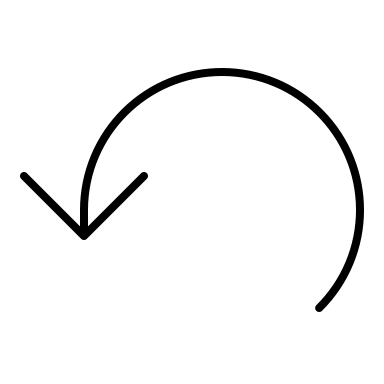 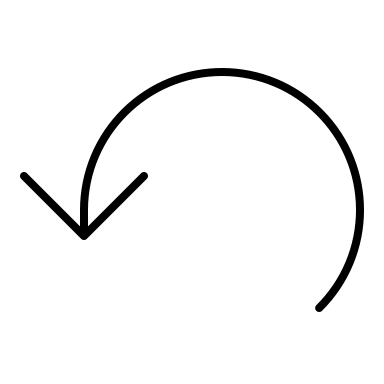 Path category
Group homomorphisms
Preservation of compositional structure
Examples of functors
Graphs as functor
Parallel transport functor
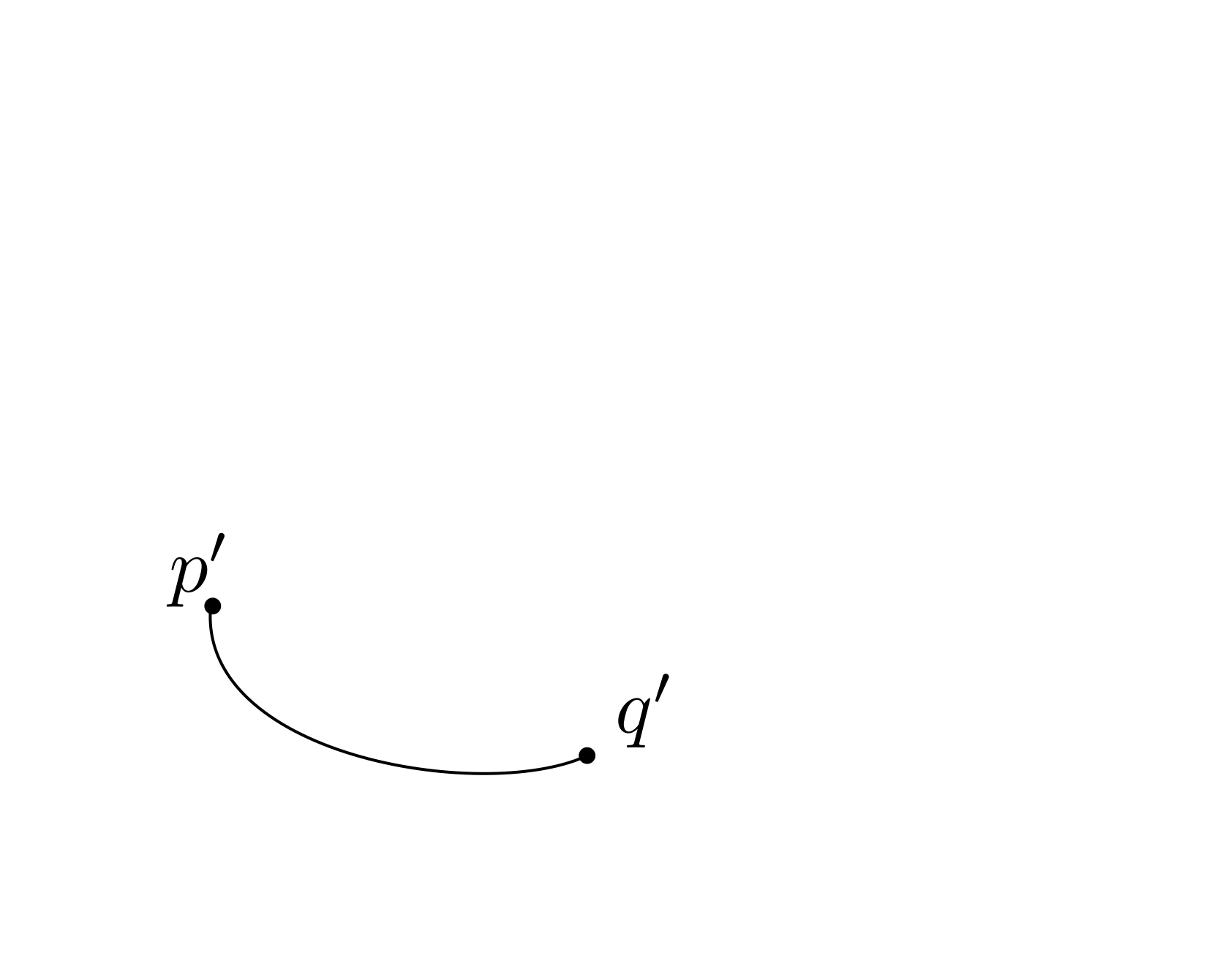 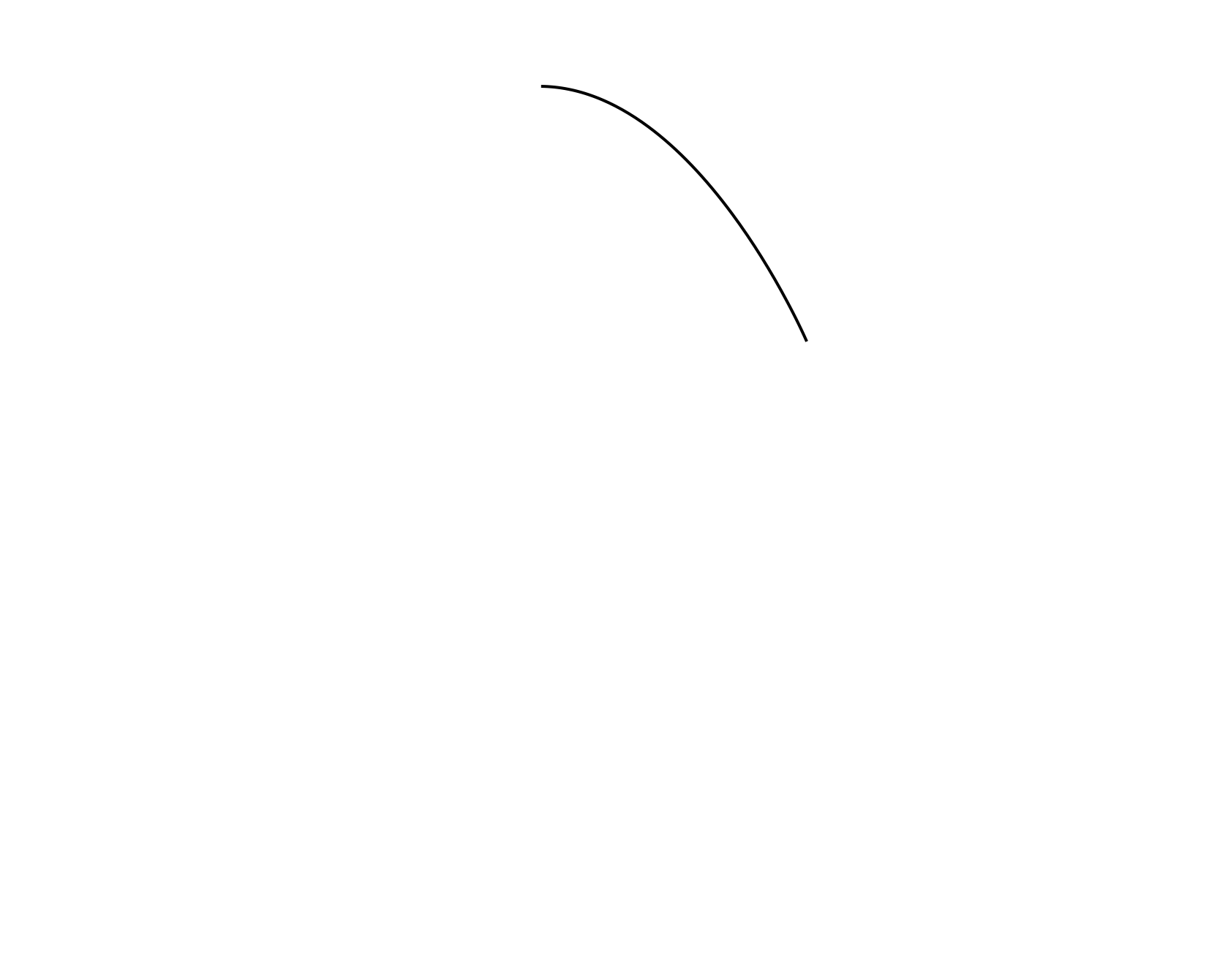 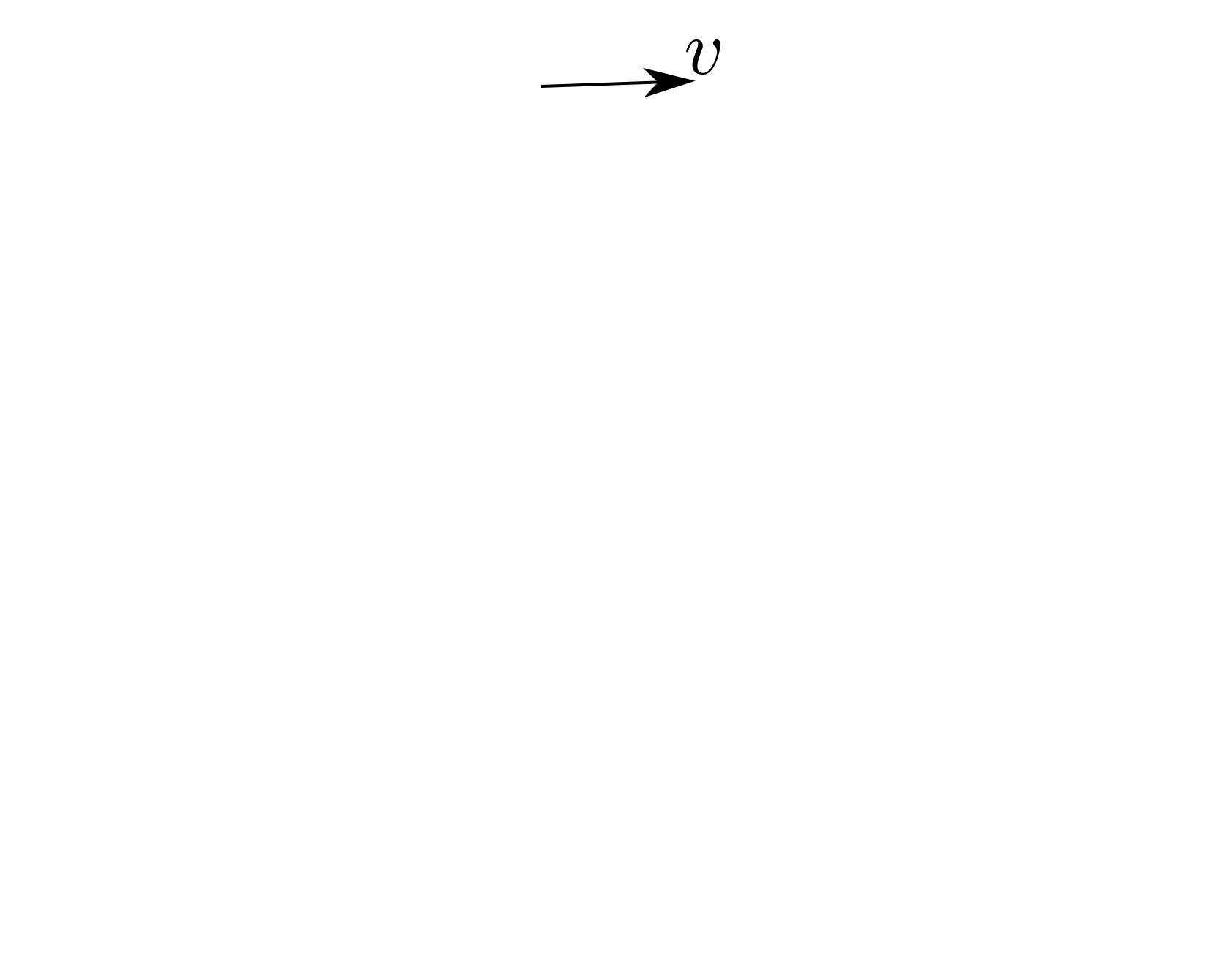 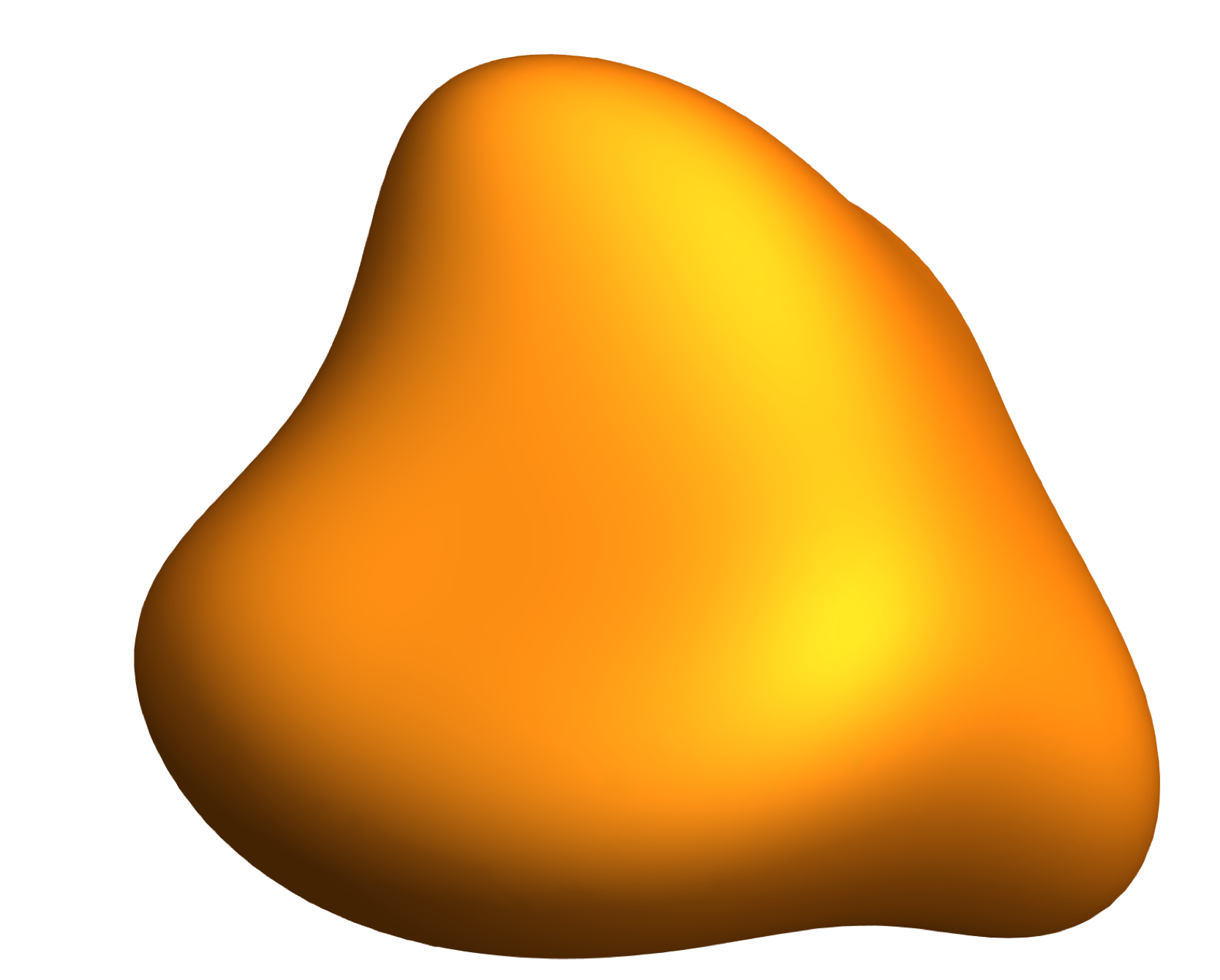 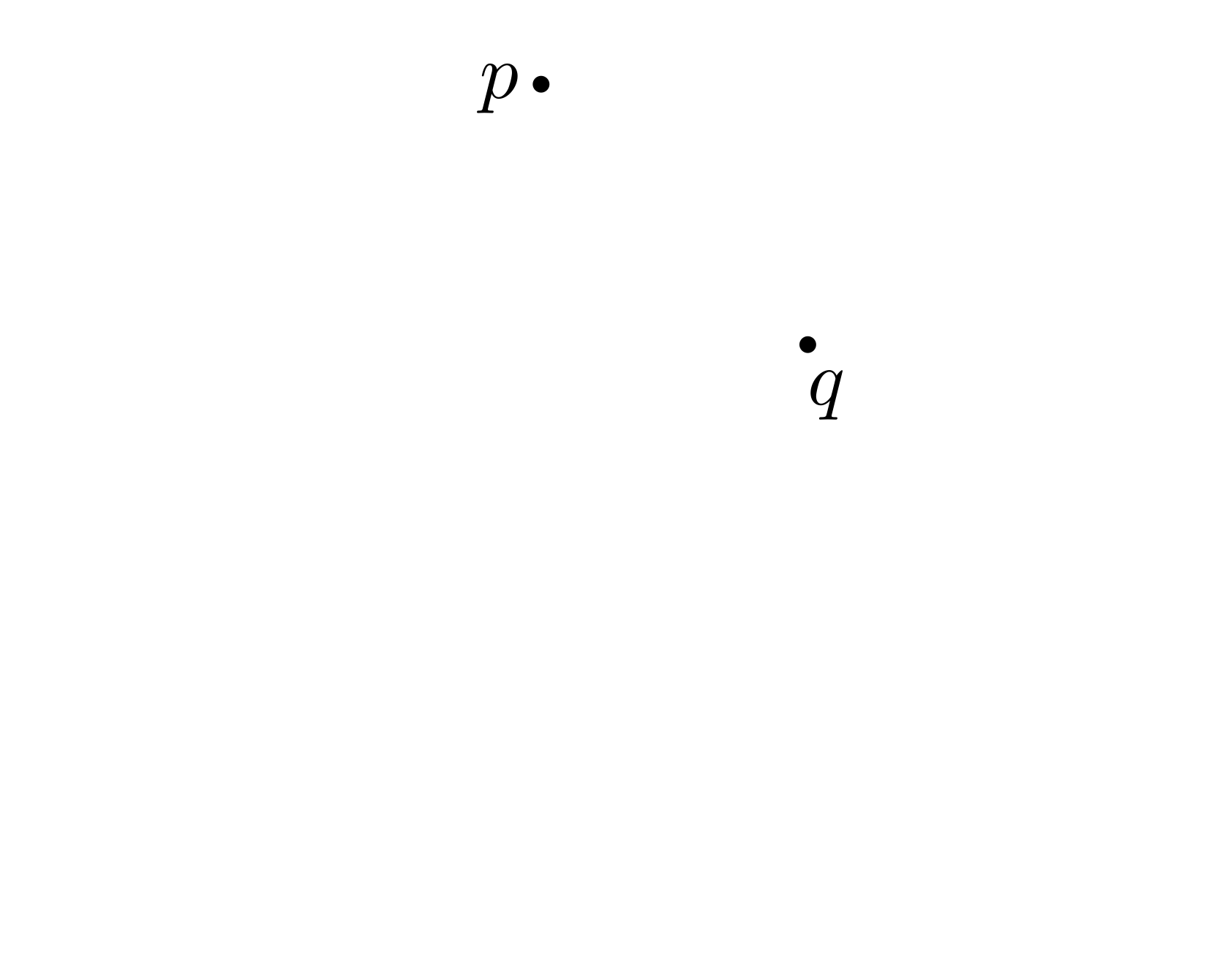 Down the rabit hole
Further reading
Perrone, Paolo. "Notes on Category Theory with examples from basic mathematics." arXiv preprint arXiv:1912.10642 (2019).

Riehl, Emily. Category theory in context. Courier Dover Publications, 2017.

Fong, Brendan, and David I. Spivak. "Seven sketches in compositionality: An invitation to applied category theory." arXiv preprint arXiv:1803.05316 (2018).